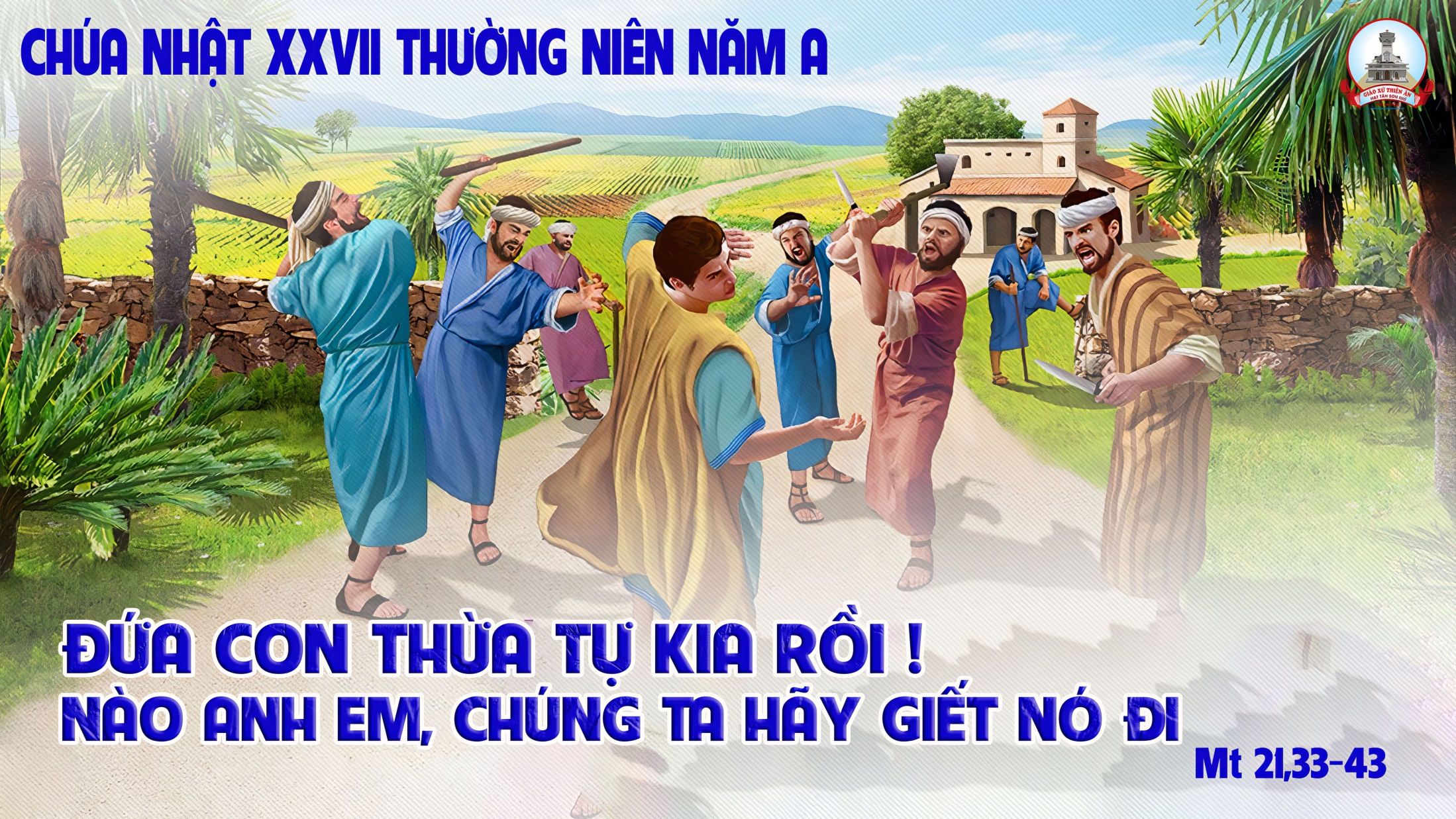 TẬP HÁT CỘNG ĐOÀN
Đk: Vườn nho của Chúa chính là nhà Ít-ra-en.
Tk1: Này cụm nho Ngài bứng khi xưa tận bên Ai-cập xa xôi đuổi bao dân tộc, dọn đất cấy nơi đây. Và khiến cành lá vươn dài xa mãi cho tới đại dương. Đâm thêm chồi ra tới sông dài và xanh tốt bóng rợp khắp nơi.
Alleluia - Alleluia:
Chúa nói: Chính Thầy đã chọn các con, giữa thế gian, để các con đi và đem lại hoa trái và để hoa trái các con tồn tại.
Alleluia …
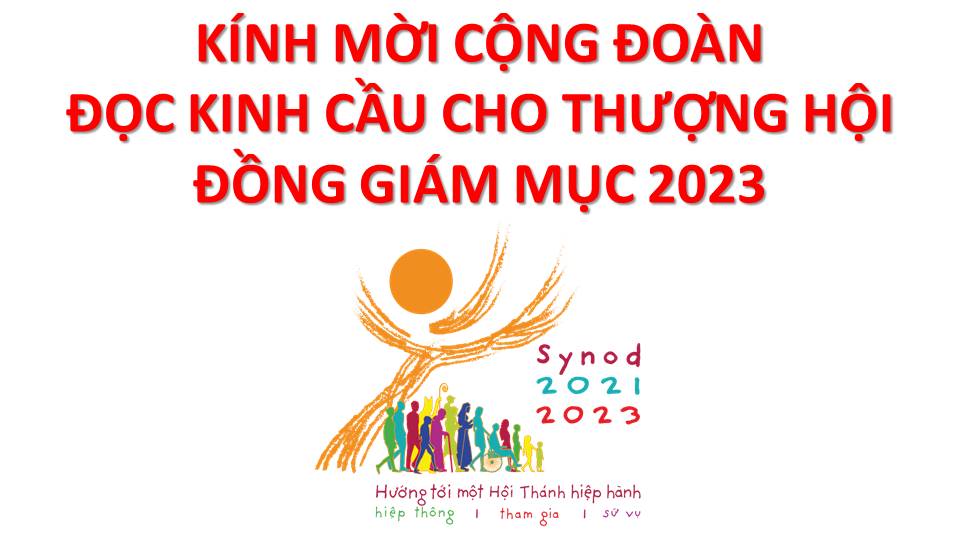 Lạy Chúa Thánh Thần là Ánh sáng Chân lý vẹn toàn,Chúa ban những ân huệ thích hợp cho từng thời đại, và dùng nhiều cách thế kỳ diệu để hướng dẫn Hội Thánh,
này chúng con đang chung lời cầu nguyện cho cácGiám mục, và những người tham dự Thượng Hội đồng Giám mục thế giới.
Xin Chúa làm nên cuộc Hiện Xuống mới trong đời sống HộiThánh, xin tuôn tràn trên các Mục tử ơn khôn ngoan và thông hiểu, gìn giữ các ngài luôn hiệp thông với nhau trong Chúa,
để các ngài cùng nhau tìm hiểu những điều đẹp ý Chúa, và hướng dẫn đoàn Dân Chúa thực thi những điều Chúa truyền dạy.
Các giáo phận Việt Nam chúng con, luôn muốn cùng chung nhịp bước với Hội Thánh hoàn vũ, xin cho chúng con biết đồng cảm với nỗi thao thức của các Mục tử trên toàn thế giới, ngày càng ý thức hơn về tình hiệp thông,
thái độ tham gia và lòng nhiệt thành trong sứ vụ của HộiThánh, Nhờ lời chuyển cầu của Đức Trinh Nữ Maria, Nữ Vương các Tông đồ và là Mẹ của Hội Thánh,
Chúng con dâng lời khẩn cầu lên Chúa, là đấng hoạt động mọi nơi mọi thời, trong sự hiệp thông với Chúa Cha và Chúa Con, luôn mãi mãi đến muôn đời. Amen.
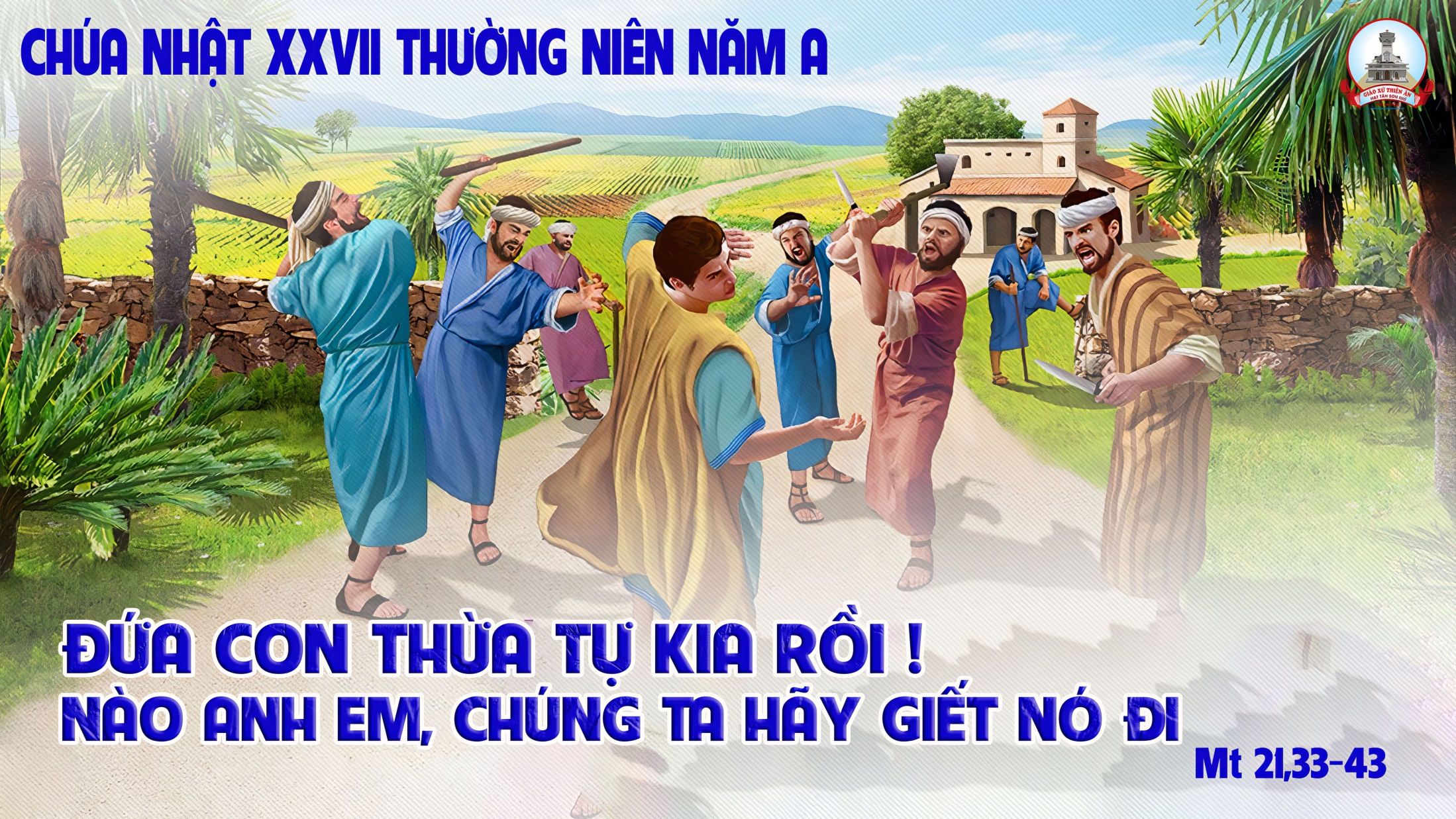 Ca Nhập LễVề Nhà ChúaLm. Nguyễn Duy
Đk: Về nhà Chúa, đi về nhà Thiên Chúa, tâm hồn con sướng vui dạt dào, dâng lời kinh ngát hương nguyện cầu.
Tk1: Con say sưa lời ca hát vang lừng, tim reo lên nhịp yêu mến tưng bừng. Ôi bao êm đềm cùng với anh em gần xa, chung nhau ca hoà tình Chúa yêu thương người ta.
Đk: Về nhà Chúa, đi về nhà Thiên Chúa, tâm hồn con sướng vui dạt dào, dâng lời kinh ngát hương nguyện cầu.
Tk2: Nay bao nhiêu người chung bước trở về, mang trên vai hành trang với câu thề. Dâng lên kinh cầu từ sớm mai sương còn rơi, ca khen Danh Ngài tình khúc tri ân mà thôi.
Đk: Về nhà Chúa, đi về nhà Thiên Chúa, tâm hồn con sướng vui dạt dào, dâng lời kinh ngát hương nguyện cầu.
Tk2: Tâm tư con thường luôn ước mơ hoài, dâng lên Cha trọn cuộc sống đêm ngày. Khi con vui cười, hoặc lúc đau thương lệ rơi, con dâng lên Ngài điệp khúc tin yêu Ngài ơi.
Đk: Về nhà Chúa, đi về nhà Thiên Chúa, tâm hồn con sướng vui dạt dào, dâng lời kinh ngát hương nguyện cầu.
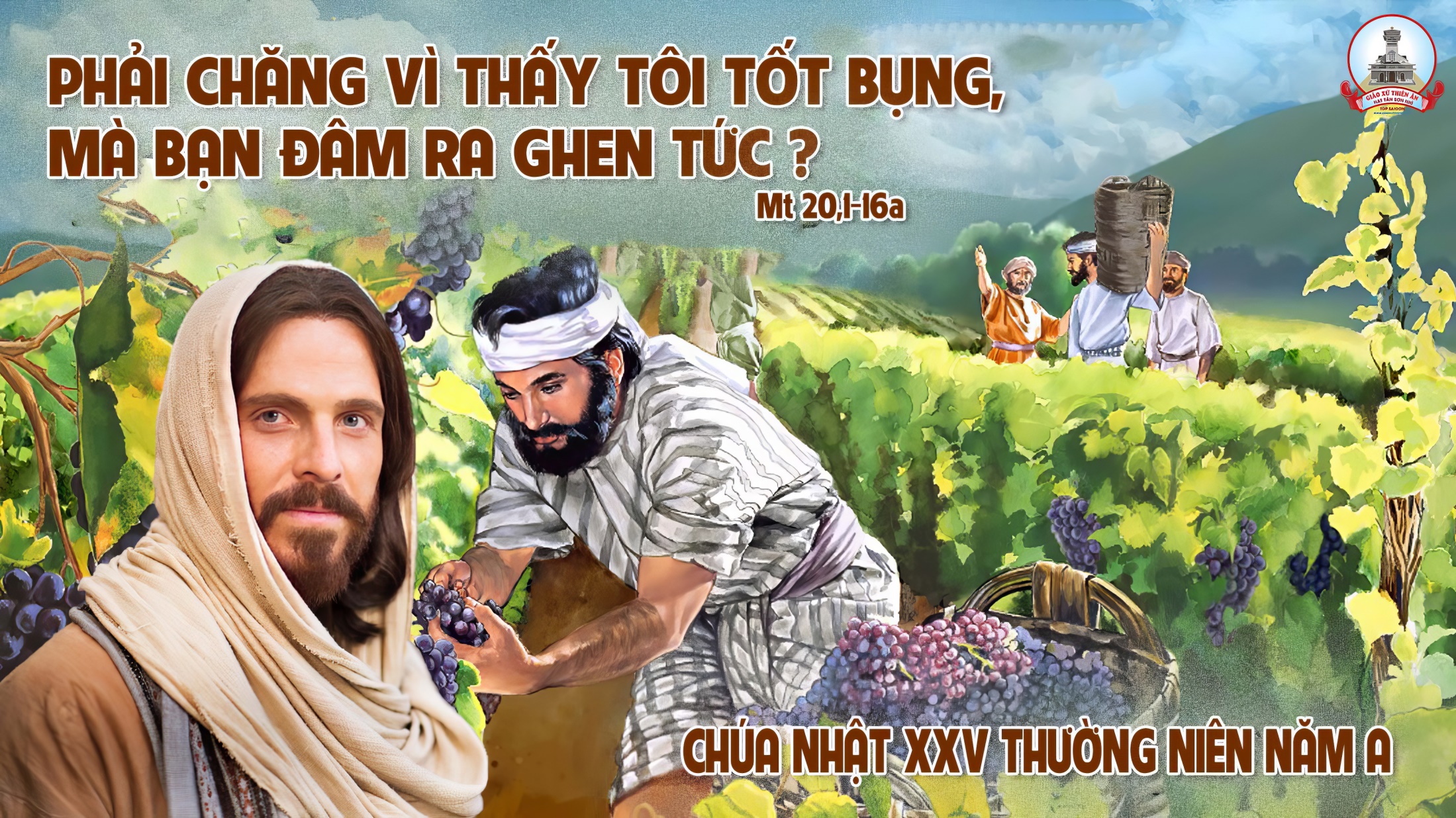 KINH VINH DANH
Ca Lên Đi 2
KINH VINH DANH
Chủ tế: Vinh danh Thiên Chúa trên các tầng trời. Và bình an dưới thế, bình an dưới thế cho người thiện tâm.
Chúng con ca ngợi Chúa. Chúng con chúc tụng Chúa. Chúng con thờ lạy Chúa. Chúng con tôn vinh Chúa. Chúng con cảm tạ Chúa vì vinh quang cao cả Chúa.
Lạy Chúa là Thiên Chúa, là Vua trên trời, là Chúa Cha toàn năng. Lạy Con Một Thiên Chúa, Chúa Giê-su Ki-tô.
Lạy Chúa là Thiên Chúa, là Chiên Thiên Chúa, là Con Đức Chúa Cha. Chúa xoá tội trần gian, xin thương, xin thương, xin thương xót chúng con.
Chúa xoá tội trần gian, Xin nhận lời chúng con cầu khẩn. Chúa ngự bên hữu Đức Chúa Cha, xin thương, xin thương, xin thương xót chúng con.
Vì lạy Chúa Giê-su Ki-tô, chỉ có Chúa là Đấng Thánh, chỉ có Chúa là Chúa, chỉ có Chúa là Đấng Tối Cao, cùng Đức Chúa Thánh Thần trong vinh quang Đức Chúa Cha. A-men. A-men.
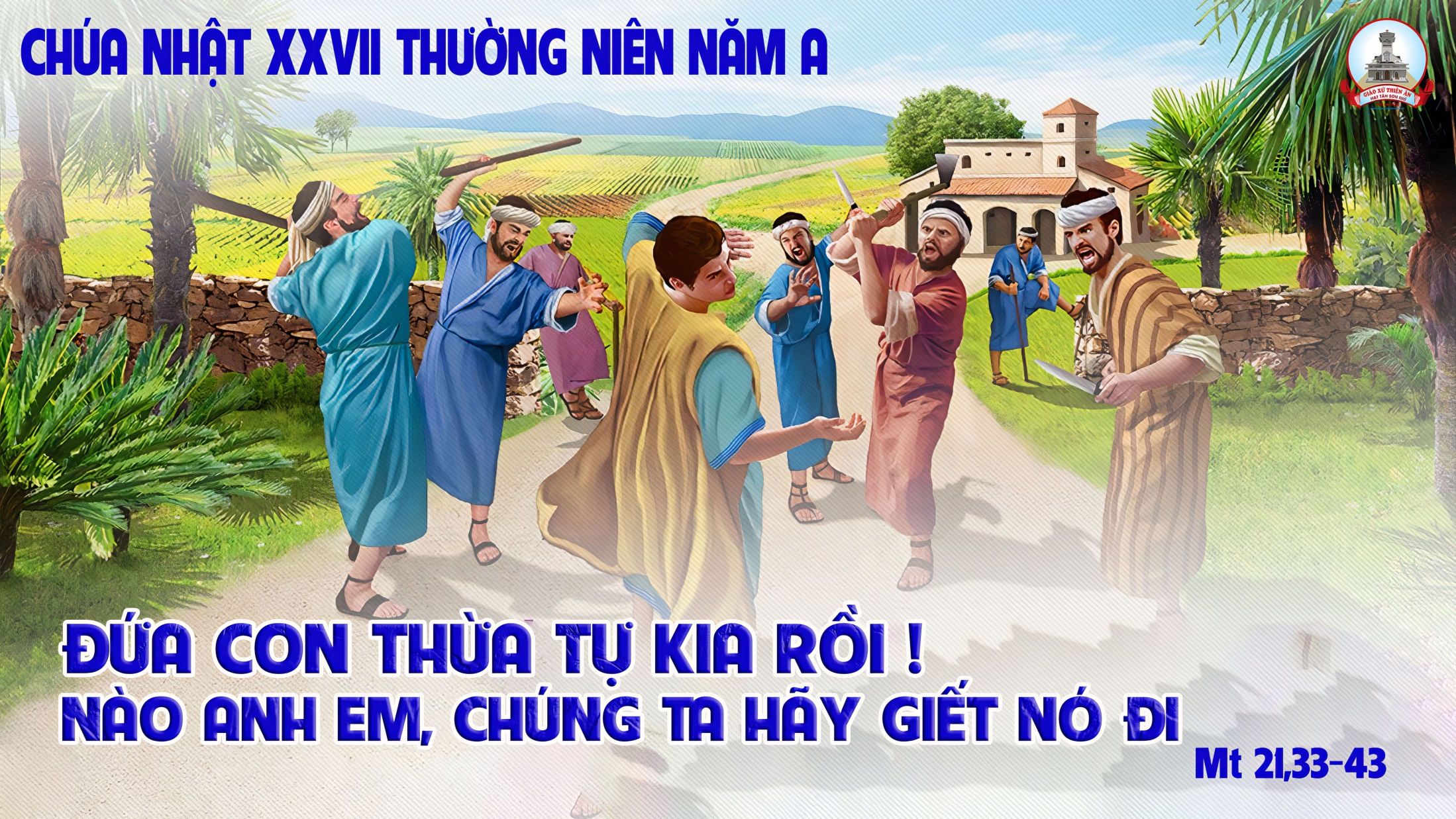 KINH VINH DANH
Chủ tế: Vinh danh Thiên Chúa trên các tầng trời.A+B: Và bình an dưới thế cho người thiện tâm.
A: Chúng con ca ngợi Chúa.
B: Chúng con chúc tụng Chúa. A: Chúng con thờ lạy Chúa. 
B: Chúng con tôn vinh Chúa.
A: Chúng con cảm tạ Chúa vì vinh quang cao cả Chúa.
B: Lạy Chúa là Thiên Chúa, là Vua trên trời, là Chúa Cha toàn năng.
A: Lạy con một Thiên Chúa,            Chúa Giêsu Kitô.
B: Lạy Chúa là Thiên Chúa, là Chiên Thiên Chúa là Con Đức Chúa Cha.
A: Chúa xóa tội trần gian, xin thương xót chúng con.
B: Chúa xóa tội trần gian, xin nhậm lời chúng con cầu khẩn.
A: Chúa ngự bên hữu Đức Chúa Cha, xin thương xót chúng con.
B: Vì lạy Chúa Giêsu Kitô, chỉ có Chúa là Đấng Thánh.
Chỉ có Chúa là Chúa, chỉ có Chúa là đấng tối cao.
A+B: Cùng Đức Chúa Thánh Thần trong vinh quang Đức Chúa Cha. 
Amen.
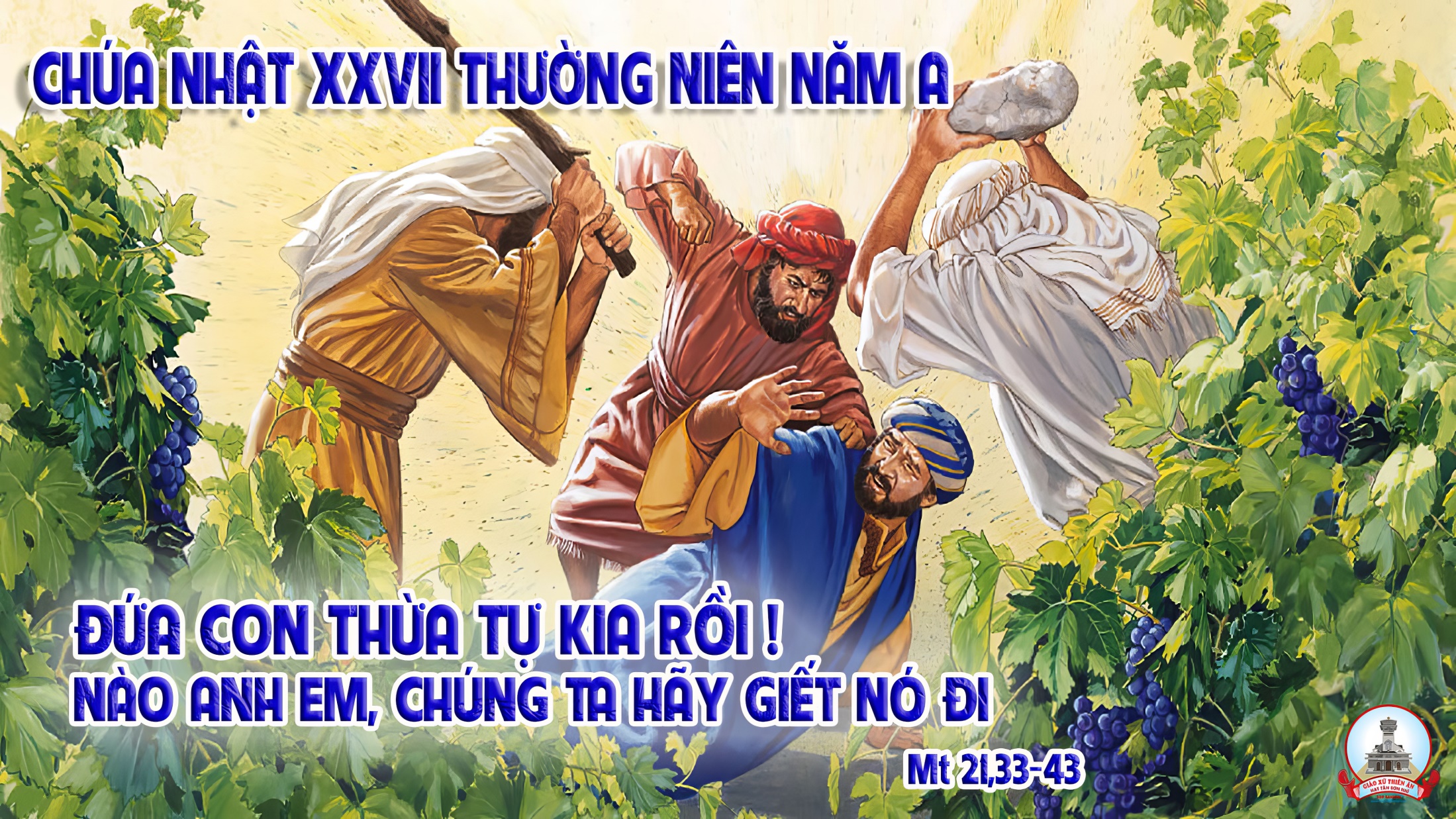 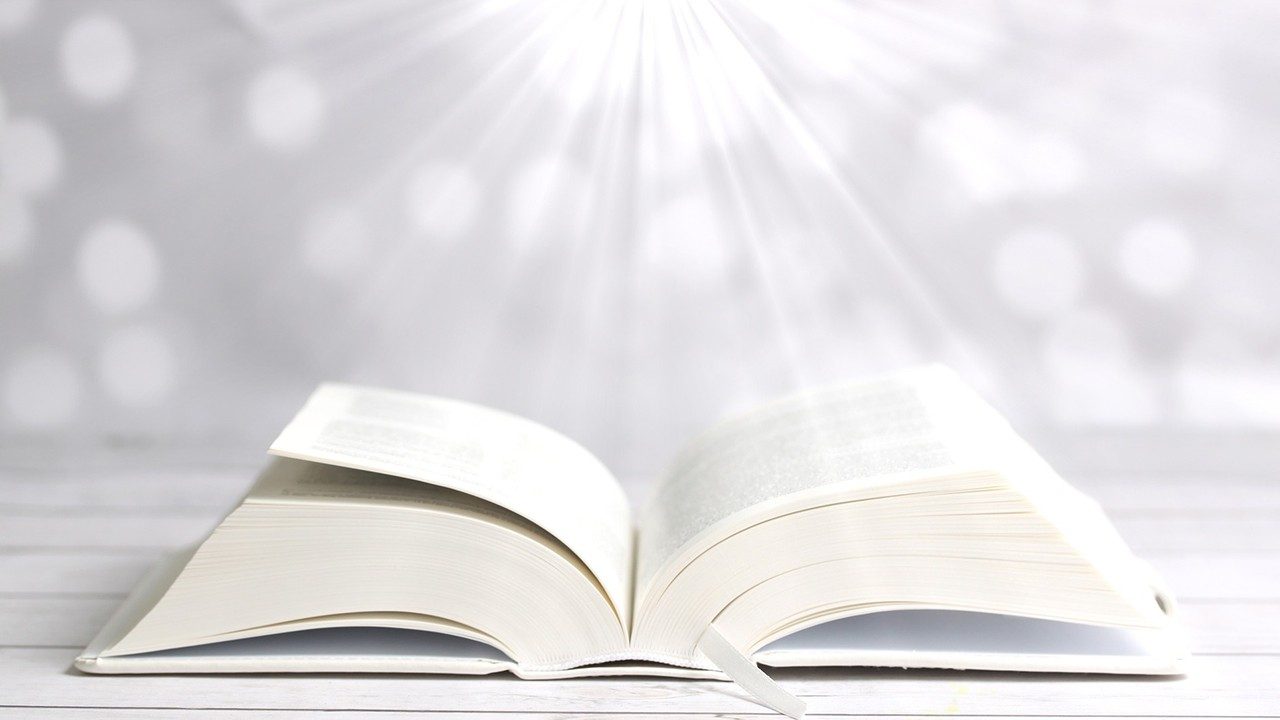 Bài đọc 1.
Bài trích ngôn sứ I-sai-a
Vườn nho cửa Đức Chúa các đạo binh
Chính là nhà Ít-ra-en.
Thánh Vịnh 79Chúa Nhật XXVII Thường NiênNăm ALm. Kim Long04 Câu
Đk: Vườn nho của Chúa chính là nhà Ít-ra-en.
Tk1: Này cụm nho Ngài bứng khi xưa tận bên Ai-cập xa xôi đuổi bao dân tộc, dọn đất cấy nơi đây. Và khiến cành lá vươn dài xa mãi cho tới đại dương. Đâm thêm chồi ra tới sông dài và xanh tốt bóng rợp khắp nơi.
Đk: Vườn nho của Chúa chính là nhà Ít-ra-en.
Tk2: Vậy mà nay Ngài nỡ đang tâm dẹp phăng lũy rào chung quanh để cho bao người lui tới hái đem ăn. Và để từng lũ heo rừng xông đến xô phá tràn lan. Bao nhiêu là muông thú nương đồng gặm ăn nát khác gì cỏ hoang.
Đk: Vườn nho của Chúa chính là nhà Ít-ra-en.
Tk3: Vạn lạy Ngài là Chúa thiên binh, nguyện thương xót trở lại đi, tít trên cung trời xin ngó xuống trông xem. Nguyện Chúa dủ thương thăm vườn nho cũ tay Chúa trồng xưa. Tay uy quyền xin hãy bảo vệ, chồi non đó hãy củng cố thêm.
Đk: Vườn nho của Chúa chính là nhà Ít-ra-en.
Tk4: Rày nguyện xin Ngài hãy ra tay chở che Đấng ngồi bên ngai, chính đây con người được Chúa xuống uy phong. Nguyện ước đoàn con không còn khi dám xa Chúa nữa đâu. Van xin Ngài cho sống an bình, đoàn con mãi chúc tụng Thánh Danh.
Đk: Vườn nho của Chúa chính là nhà Ít-ra-en.
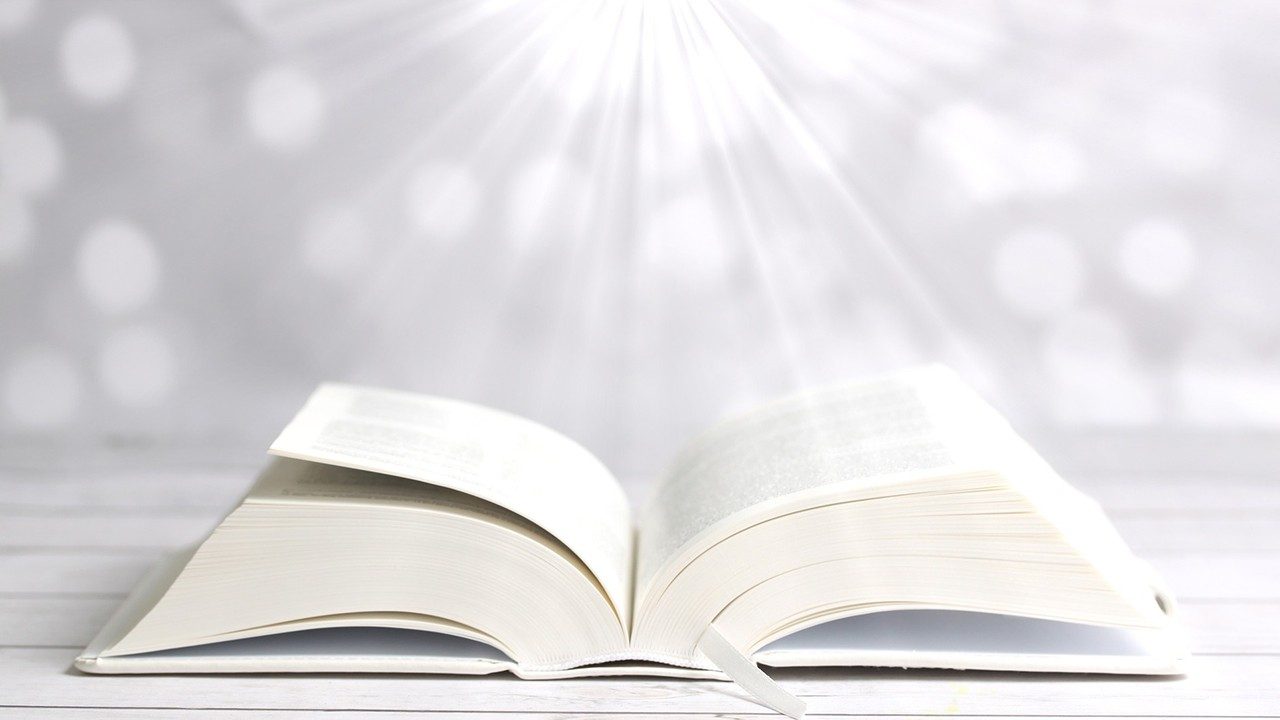 Bài đọc 2.
Bài trích thư của thánh Phaolo tôn đồ,
Gửi tín hữu Phi-lip-phe.
Anh em hãy đem những điều này ra thực hành, là Thiên Chúa là nguồn bình an sẹ ở
Với anh em.
Alleluia - Alleluia:
Chúa nói: Chính Thầy đã chọn các con, giữa thế gian, để các con đi và đem lại hoa trái và để hoa trái các con tồn tại.
Alleluia …
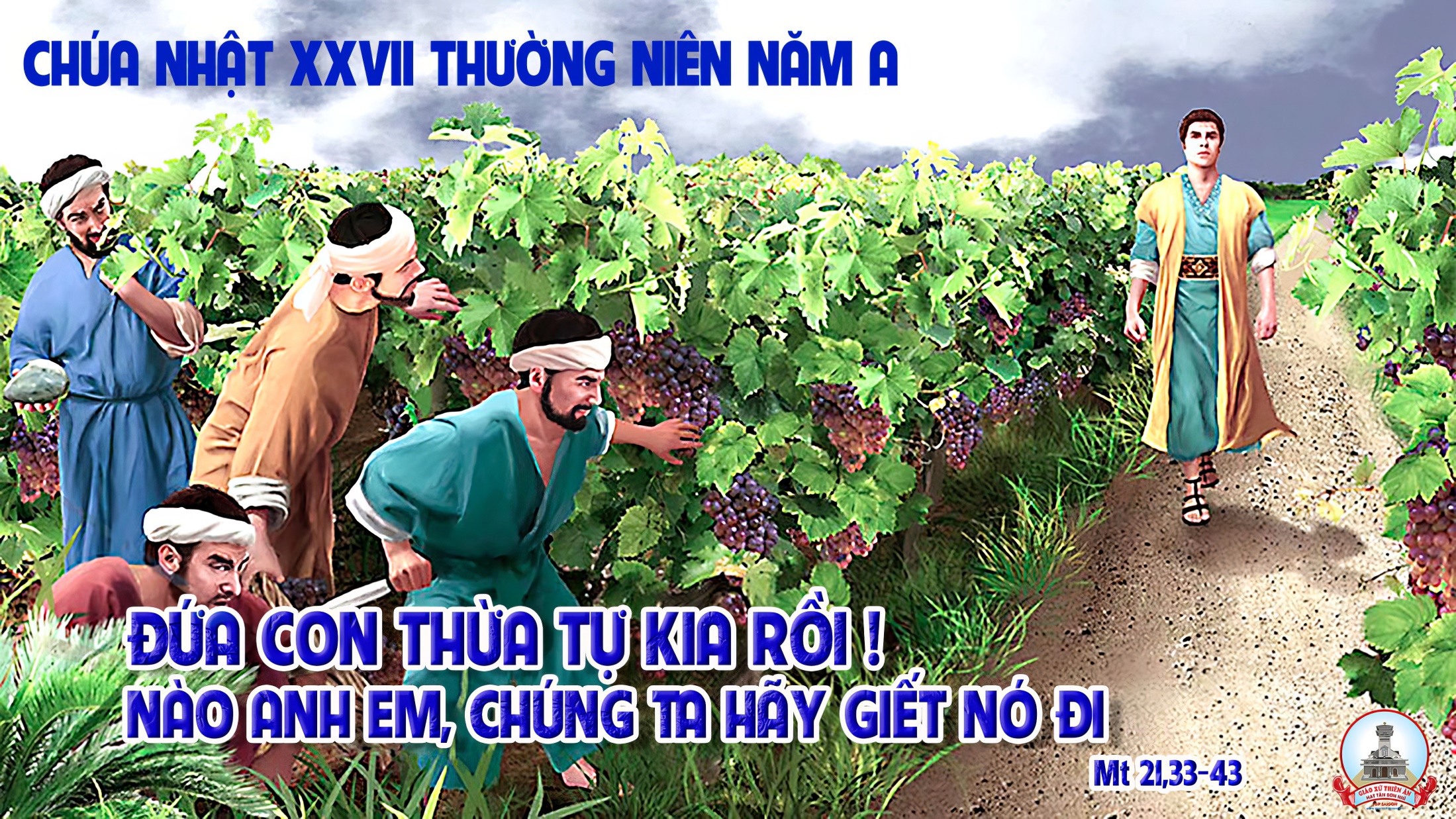 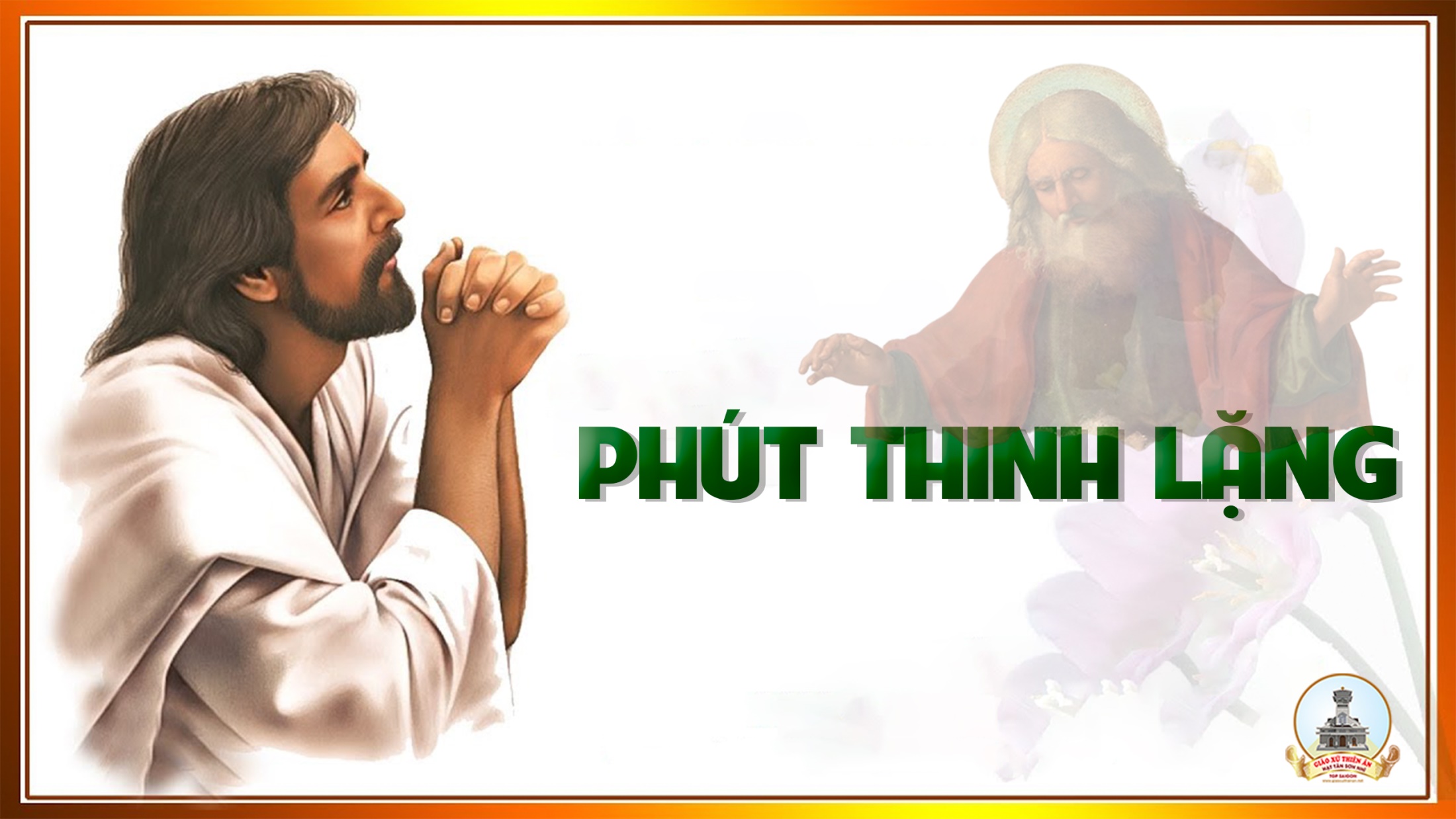 KINH TIN KÍNH
Tôi tin kính một Thiên Chúa là Cha toàn năng, Đấng tạo thành trời đất, muôn vật hữu hình và vô hình.
Tôi tin kính một Chúa Giêsu Kitô, Con Một Thiên Chúa, Sinh bởi Đức Chúa Cha từ trước muôn đời.
Người là Thiên Chúa bởi Thiên Chúa, Ánh Sáng bởi Ánh Sáng, Thiên Chúa thật bởi Thiên Chúa thật,
được sinh ra mà không phải được tạo thành, đồng bản thể với Đức Chúa Cha: nhờ Người mà muôn vật được tạo thành.
Vì loài người chúng ta và để cứu độ chúng ta, Người đã từ trời xuống thế.
Bởi phép Đức Chúa Thánh Thần, Người đã nhập thể trong lòng Trinh Nữ Maria, và đã làm người.
Người chịu đóng đinh vào thập giá vì chúng ta, thời quan Phongxiô Philatô; Người chịu khổ hình và mai táng, ngày thứ ba Người sống lại như lời Thánh Kinh.
Người lên trời, ngự bên hữu Đức Chúa Cha, và Người sẽ lại đến trong vinh quang để phán xét kẻ sống và kẻ chết, Nước Người sẽ không bao giờ cùng.
Tôi tin kính Đức Chúa Thánh Thần là Thiên Chúa và là Đấng ban sự sống, Người bởi Đức Chúa Cha và Đức Chúa Con mà ra,
Người được phụng thờ và tôn vinh cùng với Đức Chúa Cha và Đức Chúa Con: Người đã dùng các tiên tri mà phán dạy.
Tôi tin Hội Thánh duy nhất thánh thiện công giáo và tông truyền.
Tôi tuyên xưng có một Phép Rửa để tha tội. Tôi trông đợi kẻ chết sống lại và sự sống đời sau. Amen.
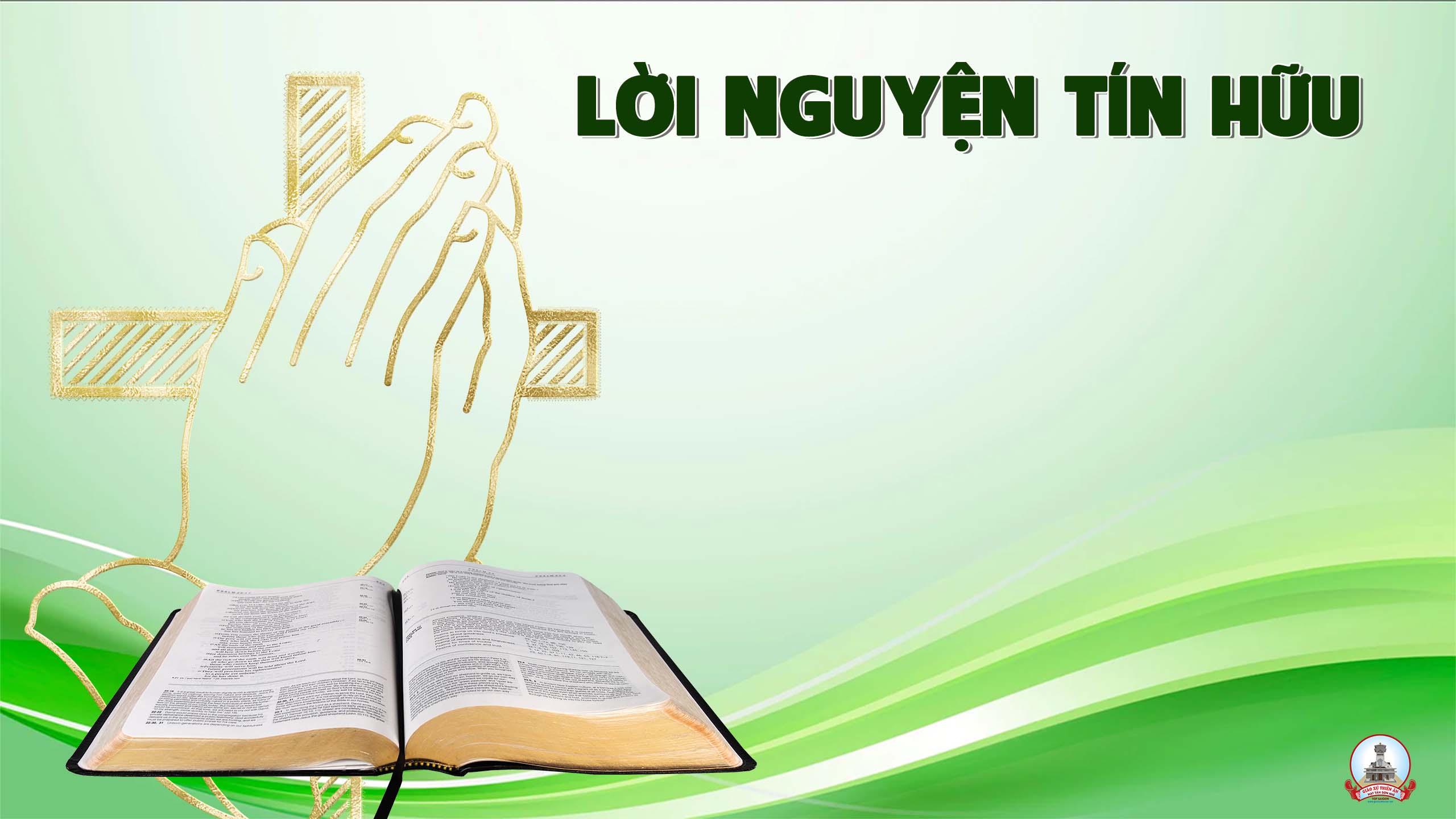 Tất cả chúng ta đều được Thiên Chúa mời gọi chăm sóc cho vườn nho Hội Thánh luôn tươi tốt và sinh nhiều hoa trái. Để có đủ khả năng chu toàn tốt nhất phận vụ được Chúa trao phó, chúng ta tin tưởng cầu xin.
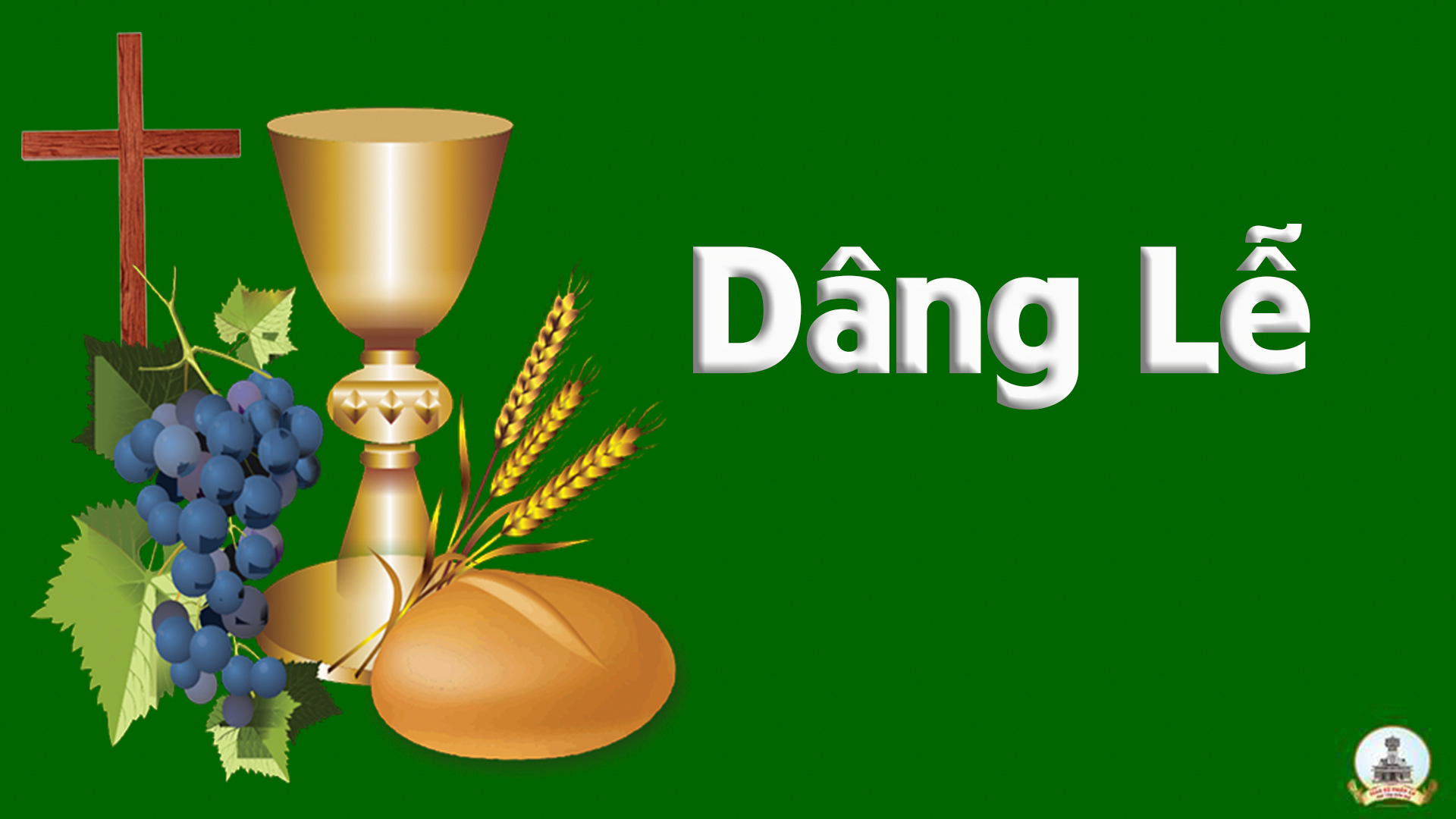 Tiến Dâng
Lm. Nguyễn Duy
Đk: Tiến dâng trên bàn thờ, rượu nho thơm hương cùng bánh miến trắng tinh. Chúa khoan dung vô bờ, đoàn con xin đoan nguyện yêu mến hết tình.
Tk1: Tiếng hát thơm hương nguyện cầu, tỏa bay khắp trời diệu huyền. Đoàn con kính thờ trọn niềm, nguyện dâng Chúa lời chúc ca thành tâm.
Đk: Tiến dâng trên bàn thờ, rượu nho thơm hương cùng bánh miến trắng tinh. Chúa khoan dung vô bờ, đoàn con xin đoan nguyện yêu mến hết tình.
Tk2: Chút nước pha trong rượu lành, tựa muôn tấm lòng nhiệt thành. Đoàn con kết một lời nguyền, hợp chung với của lễ dâng toàn thiêu.
Đk: Tiến dâng trên bàn thờ, rượu nho thơm hương cùng bánh miến trắng tinh. Chúa khoan dung vô bờ, đoàn con xin đoan nguyện yêu mến hết tình.
Tk3: Kính tiến lên ngai Cha hiền, này đây xác hồn mọn hèn. Còn nơi thế trần lụy phiền, nguyện xin Chúa giải thoát, ban bình yên.
Đk: Tiến dâng trên bàn thờ, rượu nho thơm hương cùng bánh miến trắng tinh. Chúa khoan dung vô bờ, đoàn con xin đoan nguyện yêu mến hết tình.
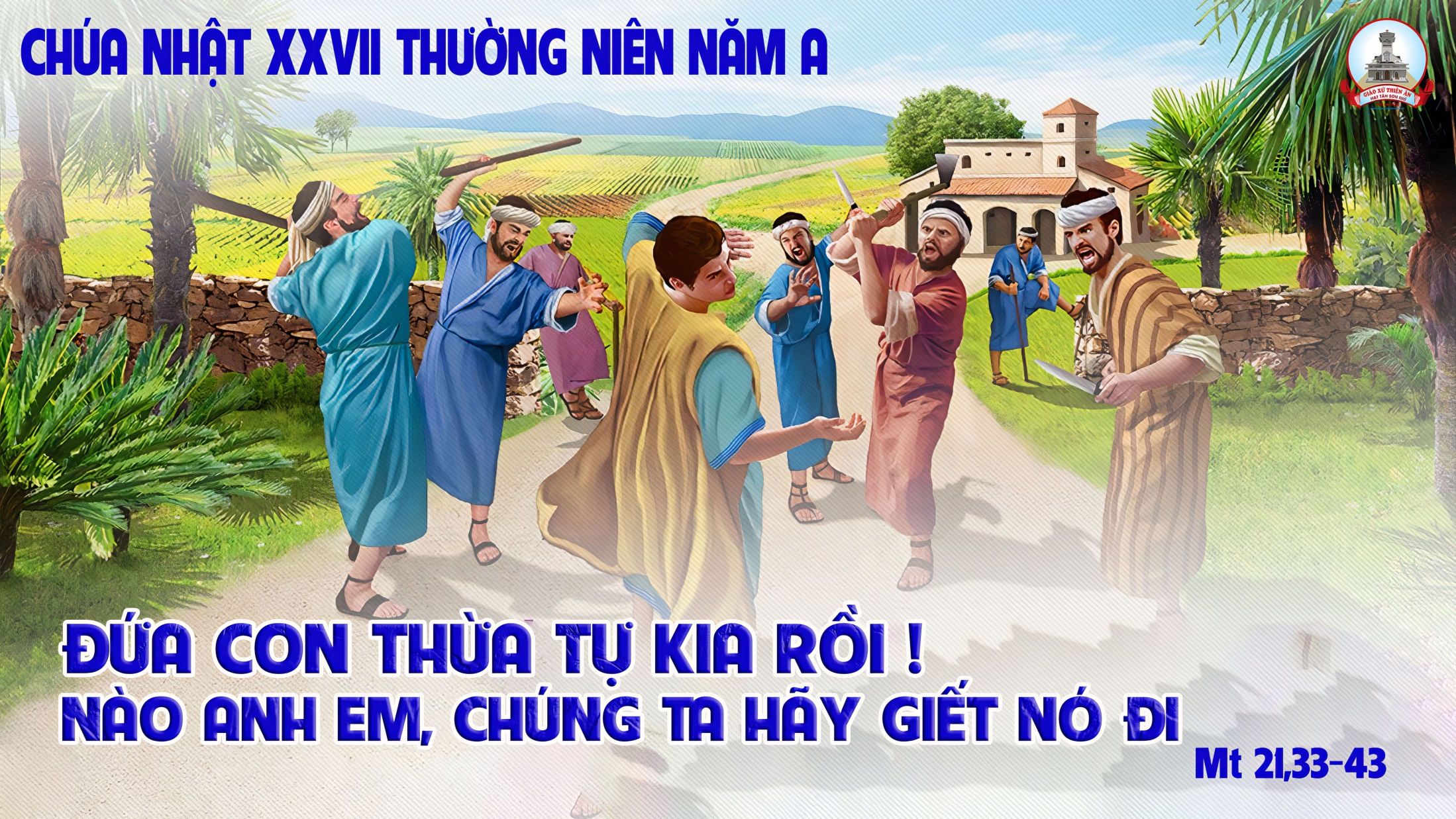 Ca Nguyện Hiệp LễNhững Người Làm Vườn NhoLm. Bùi Ninh
Tk1: Những người làm vườn nho đo lòng độc thật khó. Đầy tớ đến với họ bị xử như sâu bọ nào ai sẽ đo lòng người quanh co. Tông đồ và tiên tri rao truyền lời chân lý đời đời không chút nể vì và giết chết tức thì đừng nản chí hãy can trường ra đi.
Đk: Phiến đá mà thợ loại ra đã trở nên viên đá góc tường việc đó là việc lạ trước mắt chúng ta. Giê-su Người là phiến đá xưa chết ba ngày đã sống lại nào hãy cất lời hoan ca mừng Chúa chúng ta.
Tk2: Chủ vườn là Thiên Chúa nhân từ và tinh tấn ngày báo oán đến gần Người xét xử thế trần người gian ác không một lần an tâm. Con chủ là Giê-su đã từ trời xuống thế bị bạc đãi ê chề Người đã chết não nề và Người đã sống lại rồi vui lên.
Đk: Phiến đá mà thợ loại ra đã trở nên viên đá góc tường việc đó là việc lạ trước mắt chúng ta. Giê-su Người là phiến đá xưa chết ba ngày đã sống lại nào hãy cất lời hoan ca mừng Chúa chúng ta.
Tk3: Dân tộc của Thiên Chúa đã bội bạc quên lãng tình Chúa không ngó ngàng luật Chúa đã xa đàng ngày mai đó tiếng kêu gào âm vang. Dân ngoại thành dân riêng quê trời rộn muôn tiếng niềm vui thoát xích xiềng hạnh phúc bên Cha hiền đời sẽ mãi sống ân tình linh thiêng.
Đk: Phiến đá mà thợ loại ra đã trở nên viên đá góc tường việc đó là việc lạ trước mắt chúng ta. Giê-su Người là phiến đá xưa chết ba ngày đã sống lại nào hãy cất lời hoan ca mừng Chúa chúng ta.
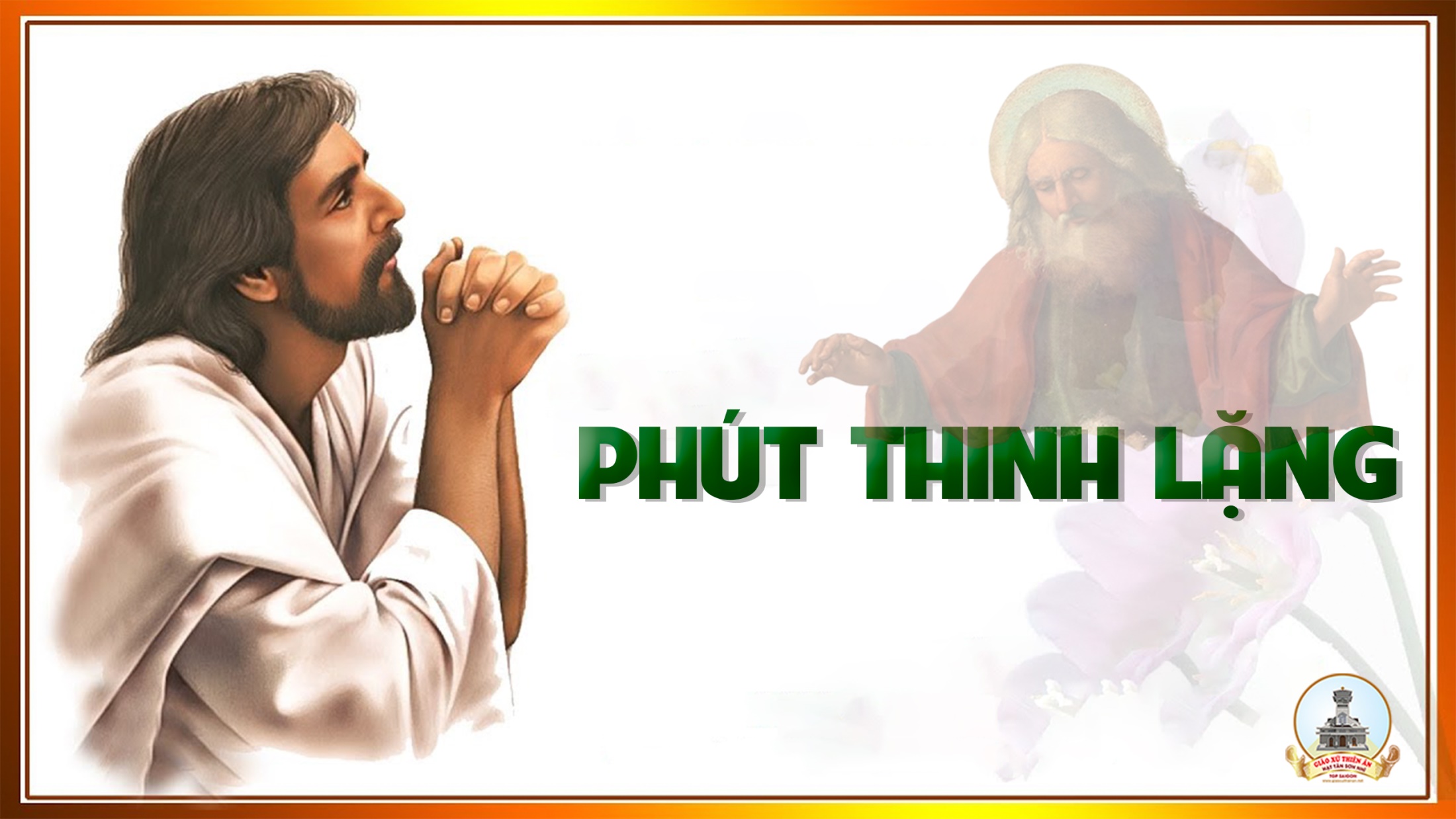 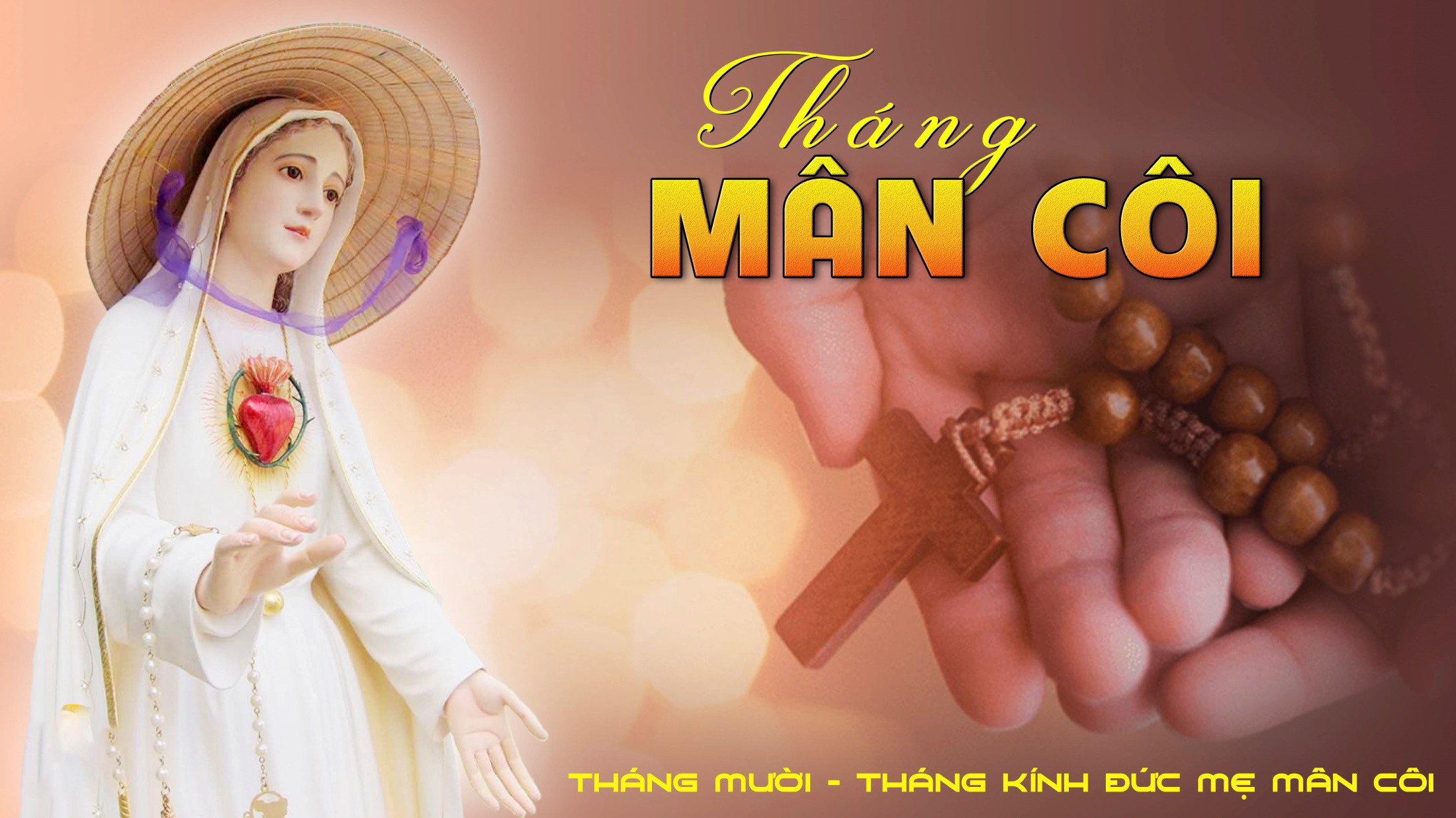 Ca Kết LễTràng Hoa Mân CôiHoàng Kim
Đk: Ma-ri-a Mẹ ơi, con dâng Mẹ tràng hoa Mân côi, con dâng Mẹ lời kinh ca vui, kinh kính mừng Mẹ Ma-ri-a. Ma-ri-a Mẹ ơi, theo chân Mẹ đời không đơn côi, xin vâng như Mẹ lòng con luôn tin yêu, mong Mẹ hiền trợ giúp con hèn.
Tk1: Đường trần gian bao nhiêu đau thương, bao đắng cay đang giăng chờ đón. Nguyện Mẹ thương giơ tay ban ơn phù giúp con tin yêu trọn đời.
Đk: Ma-ri-a Mẹ ơi, con dâng Mẹ tràng hoa Mân côi, con dâng Mẹ lời kinh ca vui, kinh kính mừng Mẹ Ma-ri-a. Ma-ri-a Mẹ ơi, theo chân Mẹ đời không đơn côi, xin vâng như Mẹ lòng con luôn tin yêu, mong Mẹ hiền trợ giúp con hèn.
Tk2: Này người ơi ta nhanh chân lên, mau đến bên ngai thiêng Mẹ thánh. Nguyện Mẹ thương ban muôn ơn thiêng để chúng con xin vâng trọn đời.
Đk: Ma-ri-a Mẹ ơi, con dâng Mẹ tràng hoa Mân côi, con dâng Mẹ lời kinh ca vui, kinh kính mừng Mẹ Ma-ri-a. Ma-ri-a Mẹ ơi, theo chân Mẹ đời không đơn côi, xin vâng như Mẹ lòng con luôn tin yêu, mong Mẹ hiền trợ giúp con hèn.
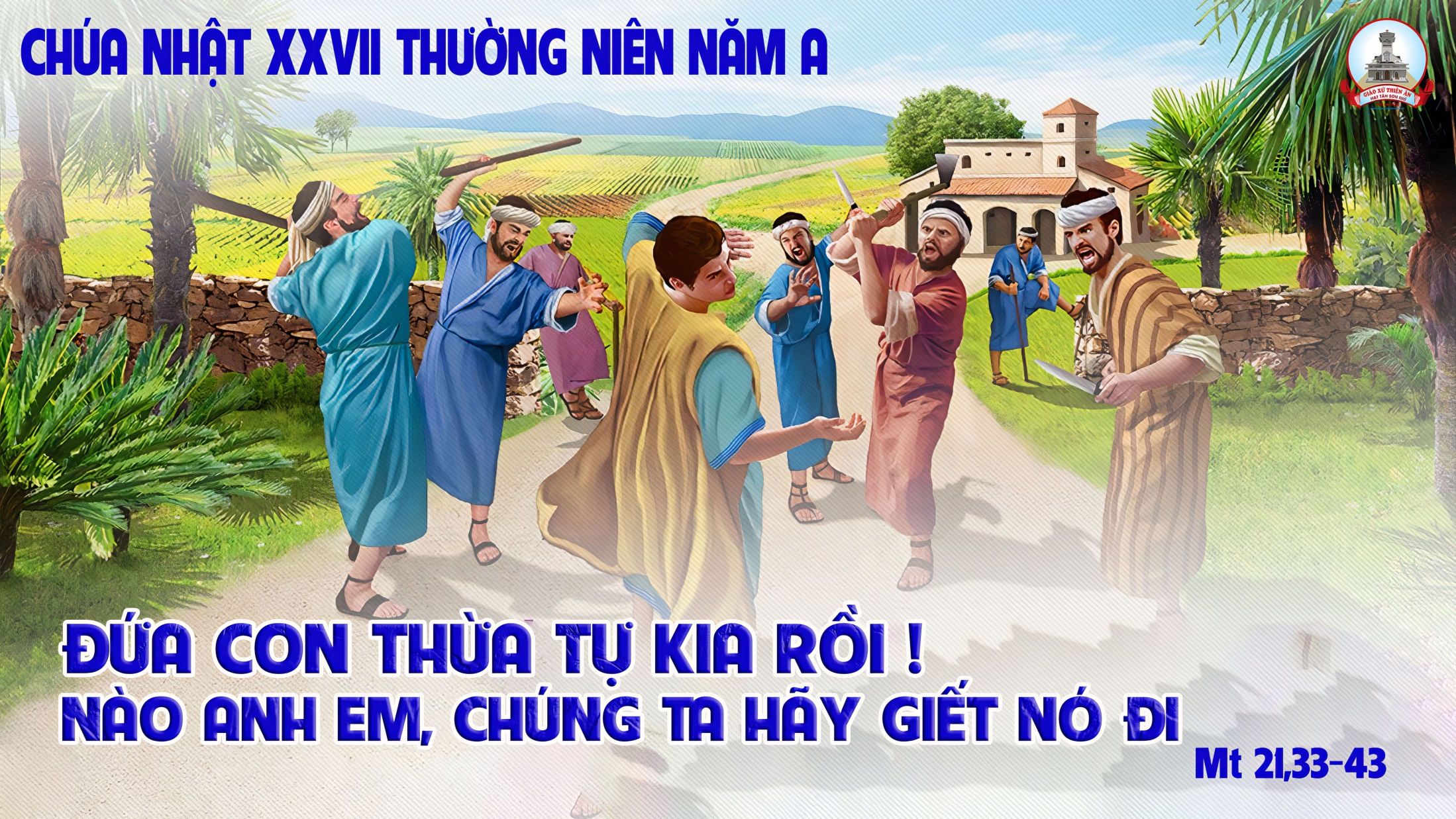